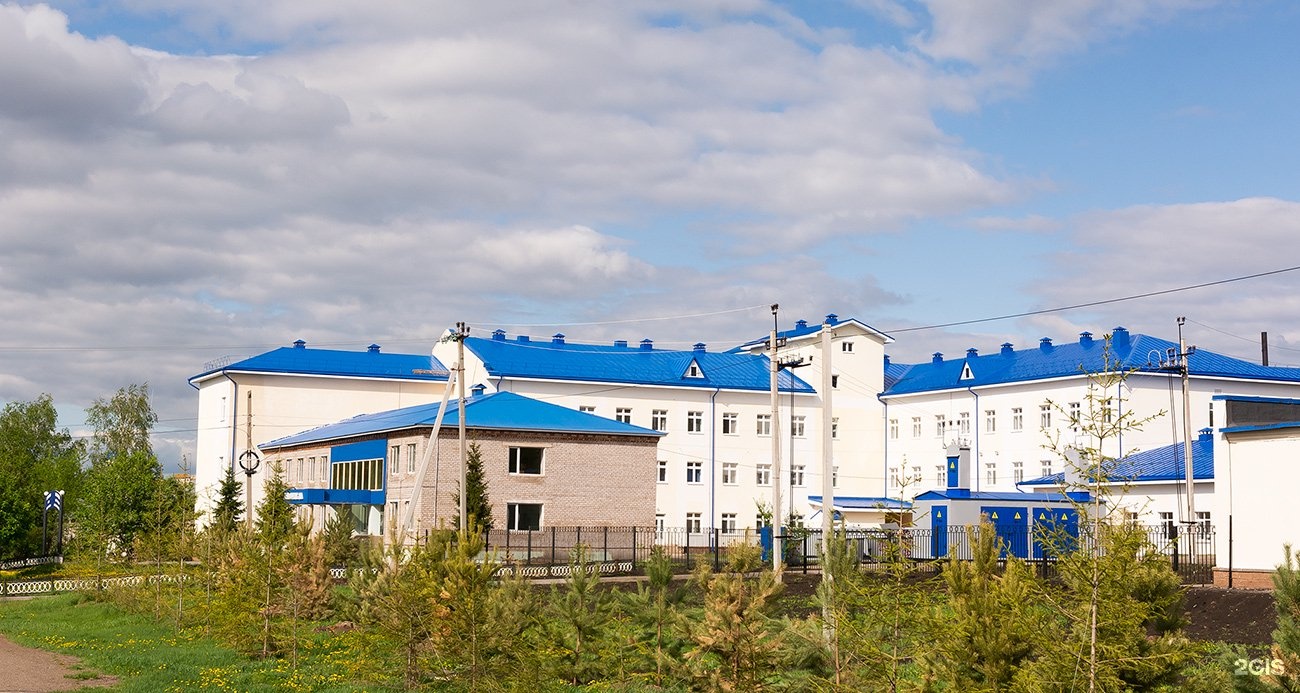 История здравоохранения
Благоварского района
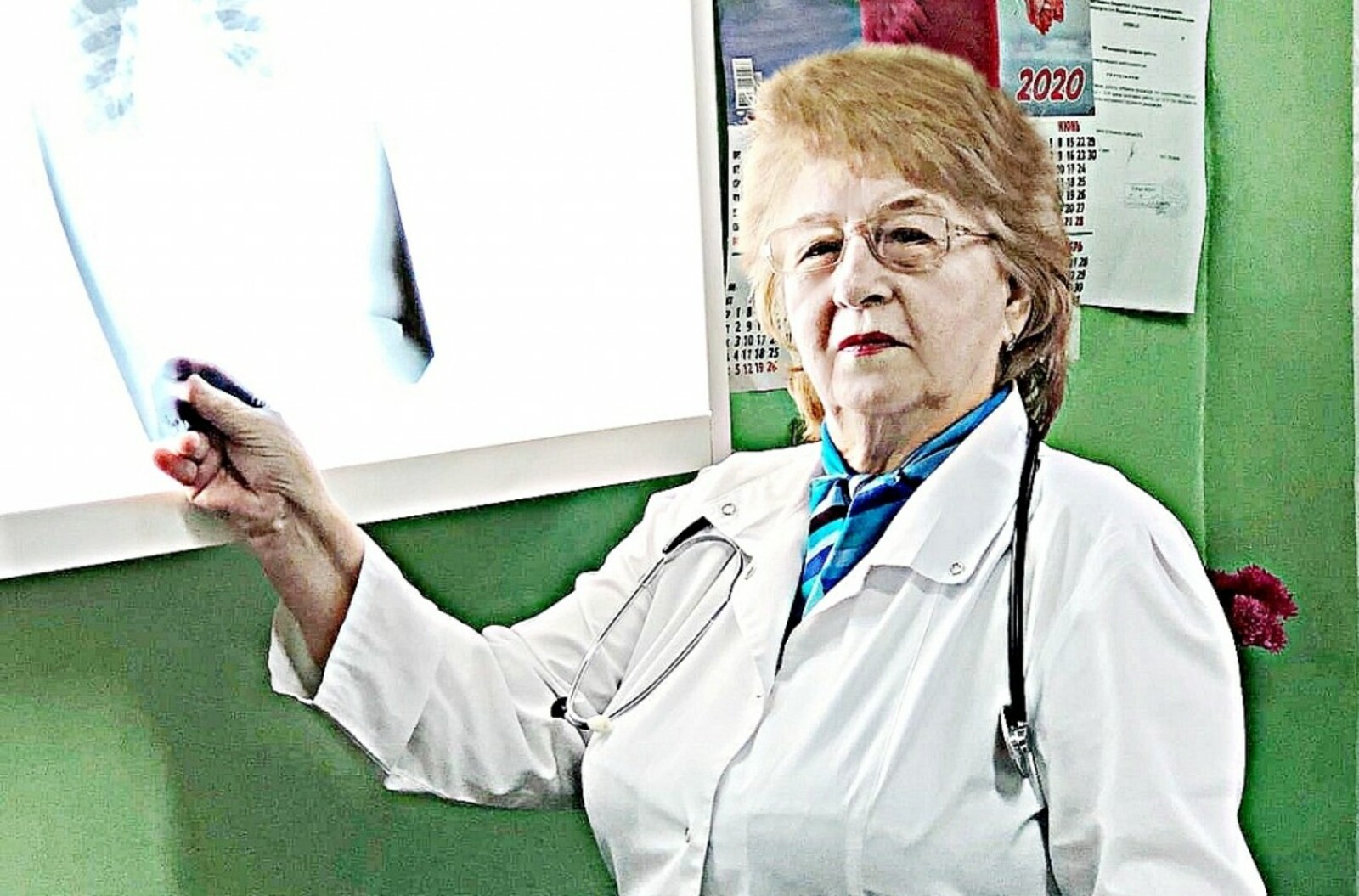 Асаева Венера Батыровна
Врач-фтизиатр Языковской центральной больницы
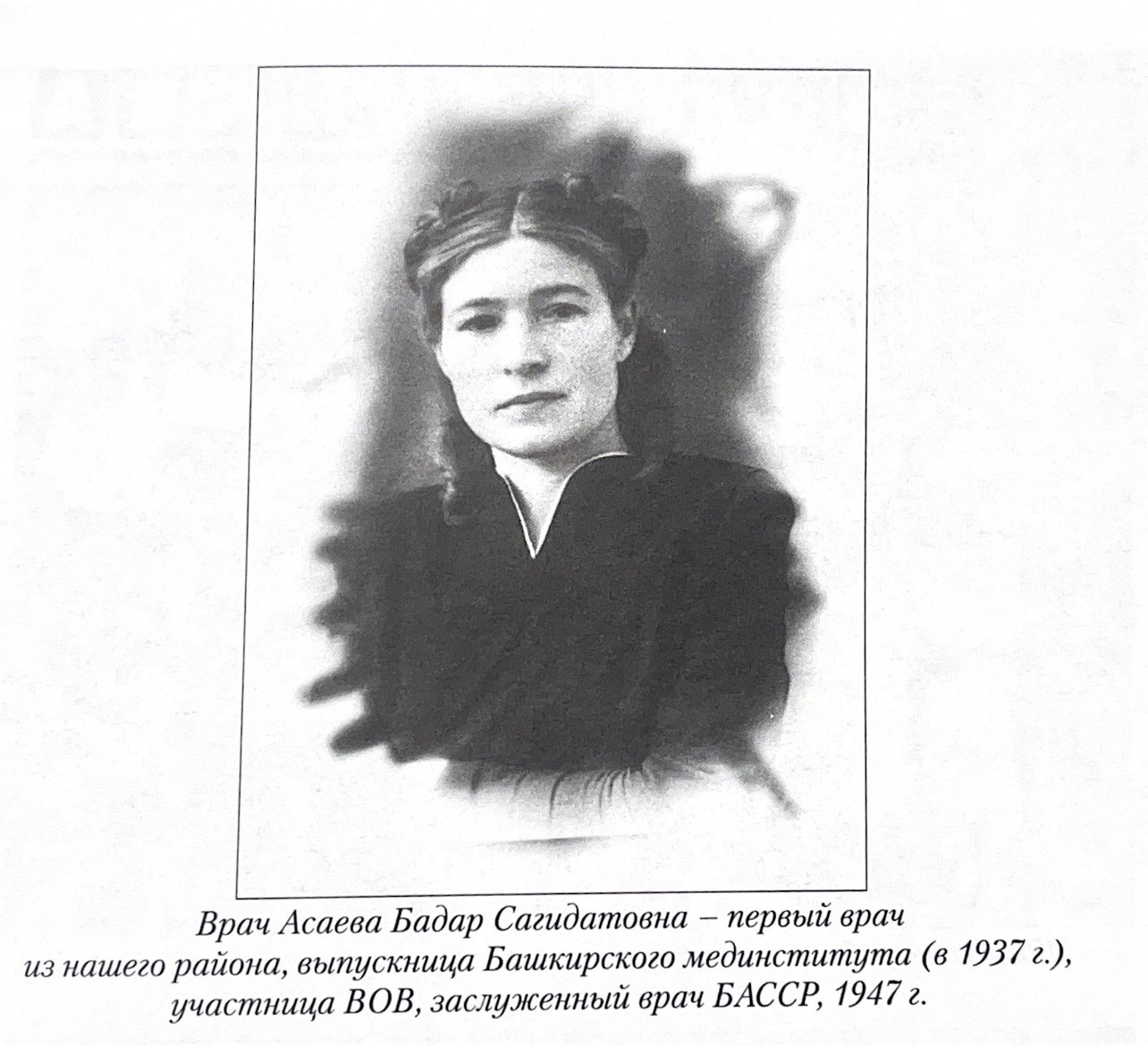 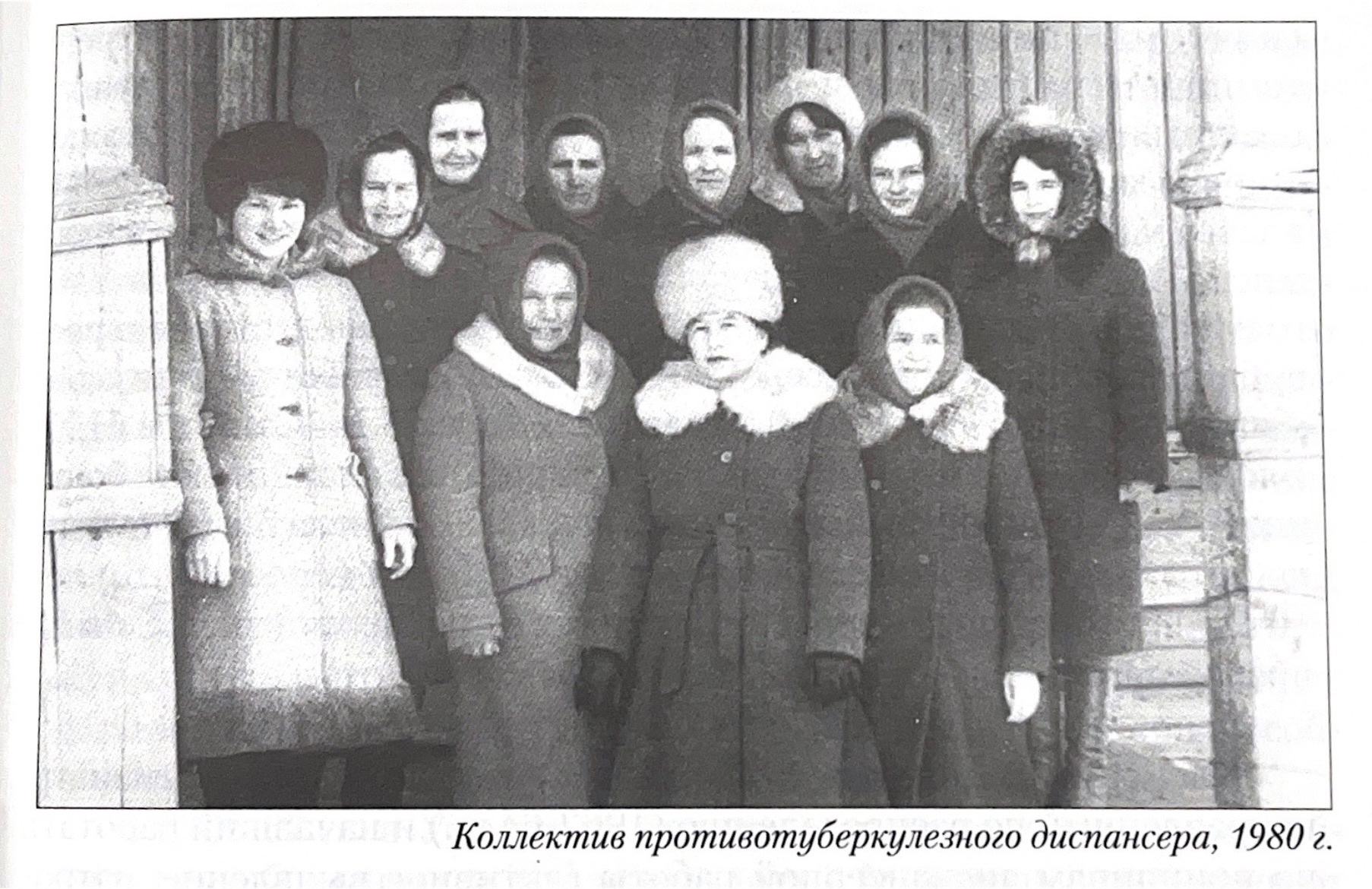 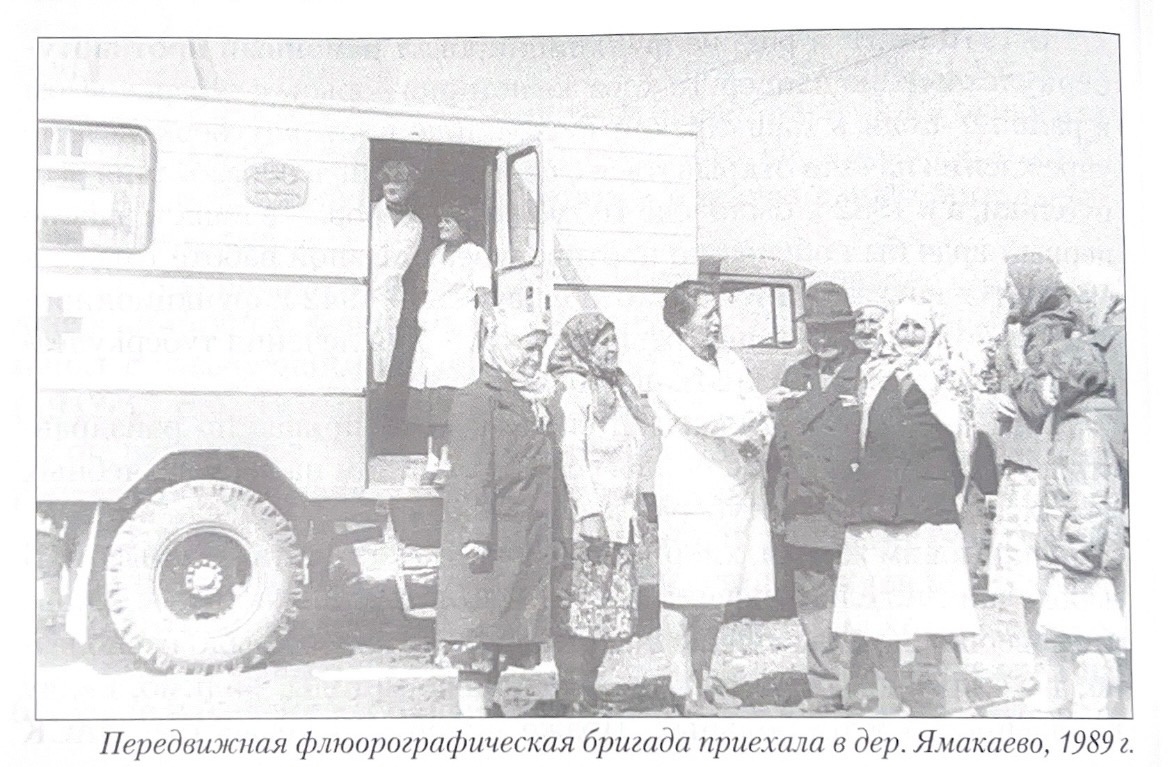 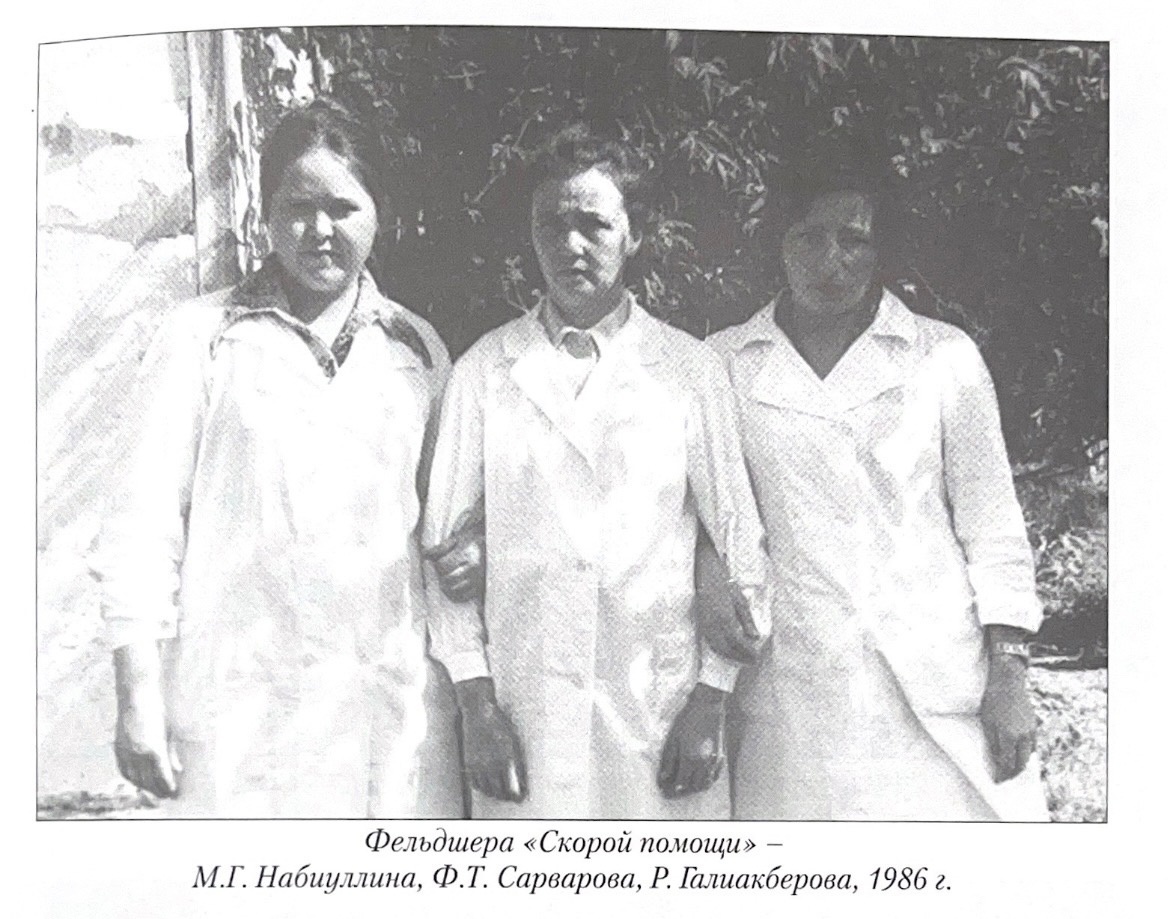 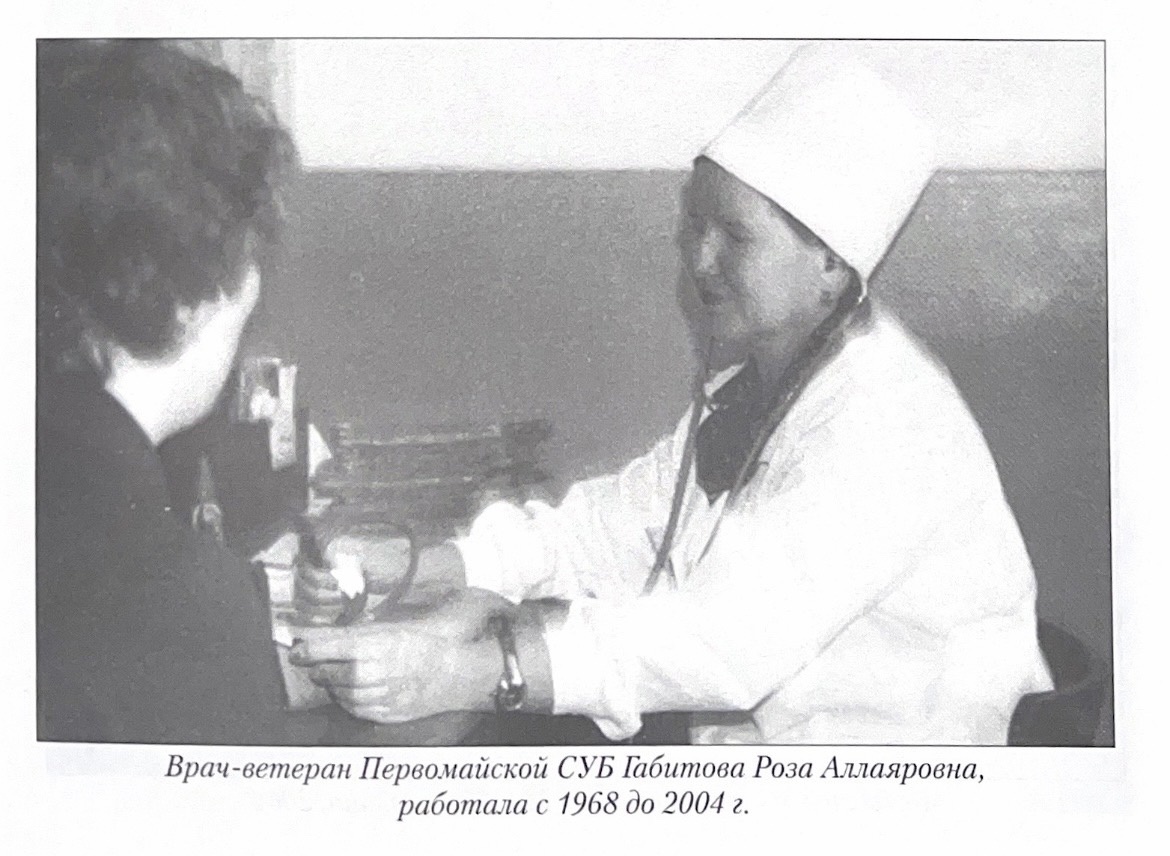 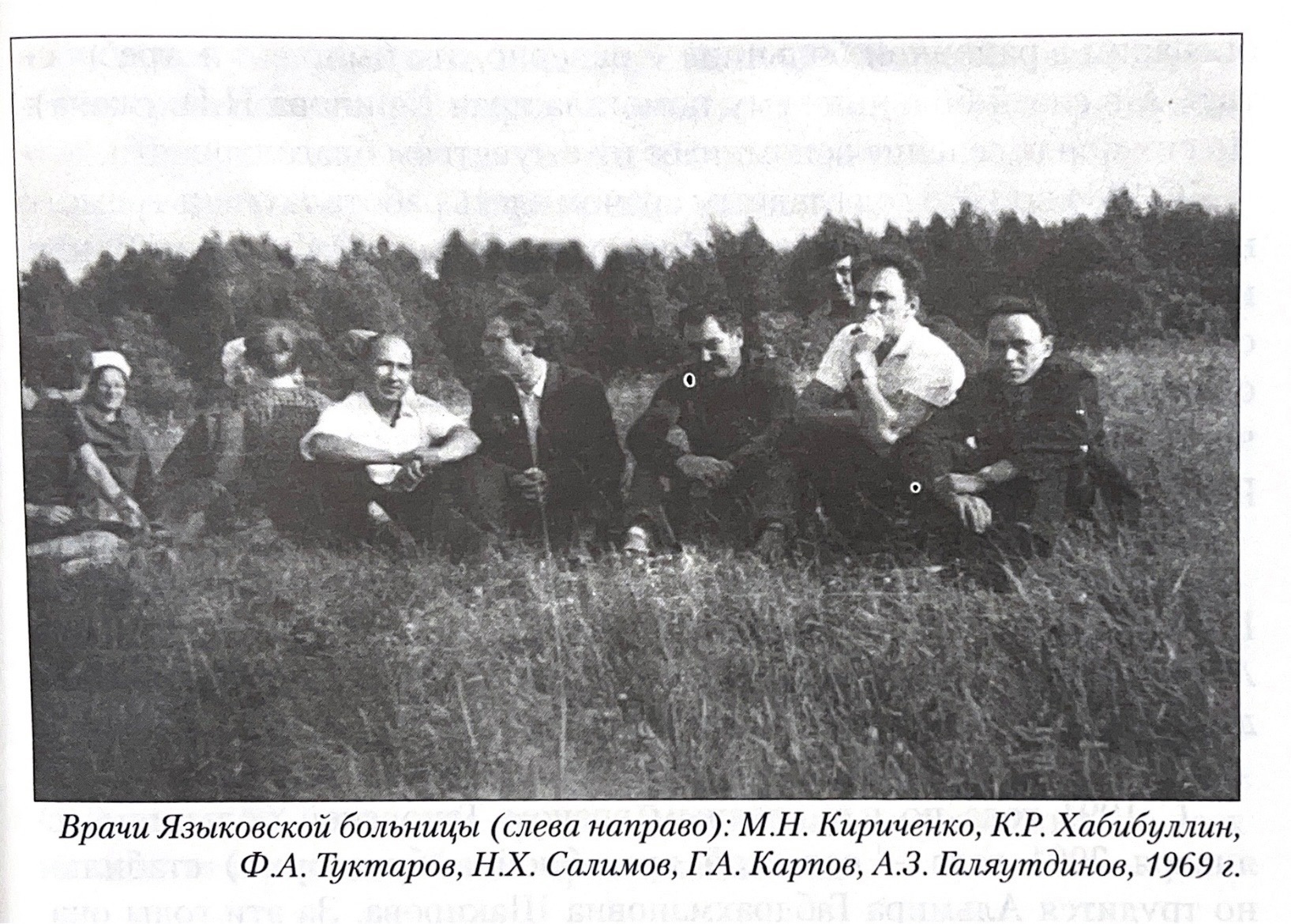 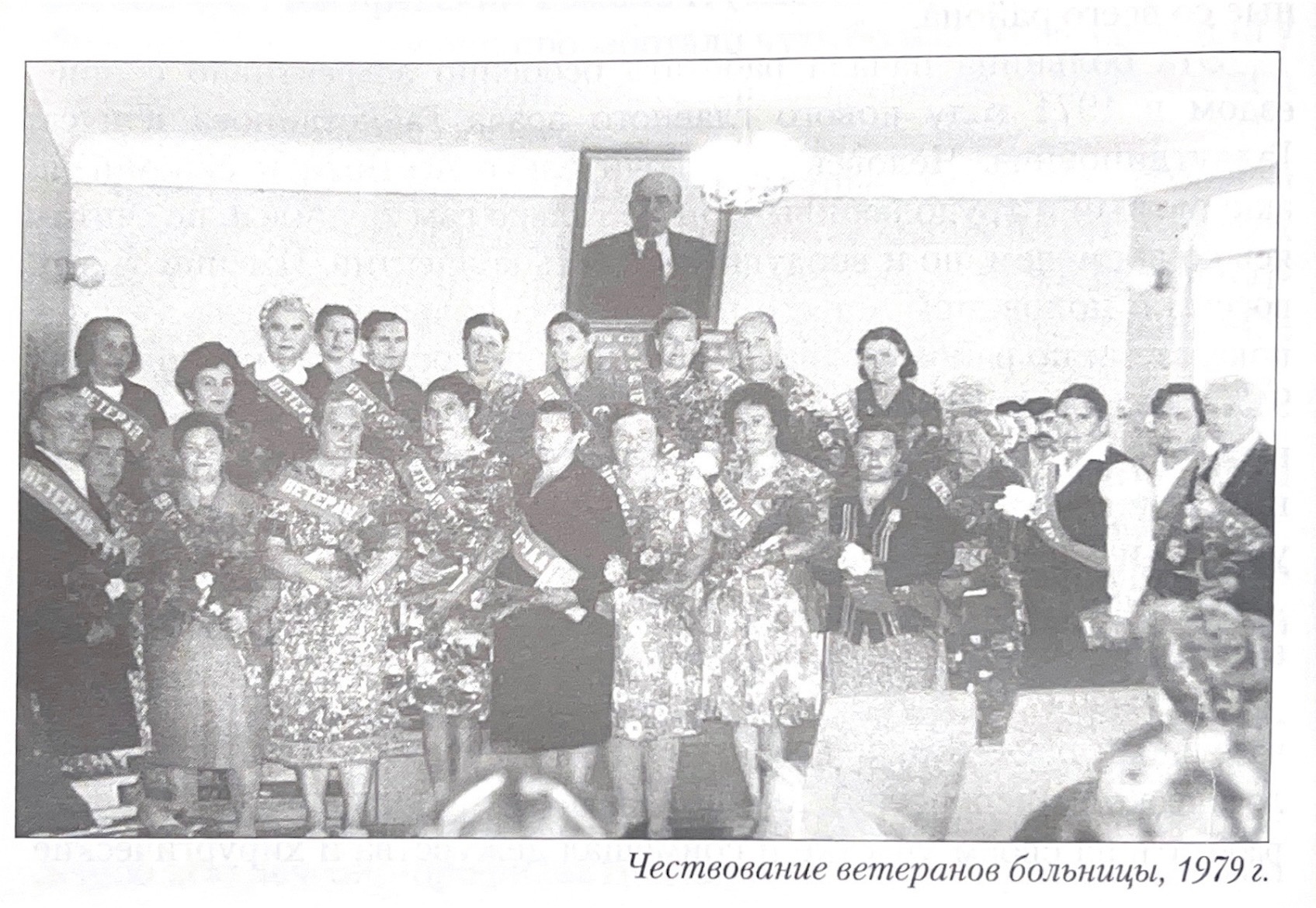 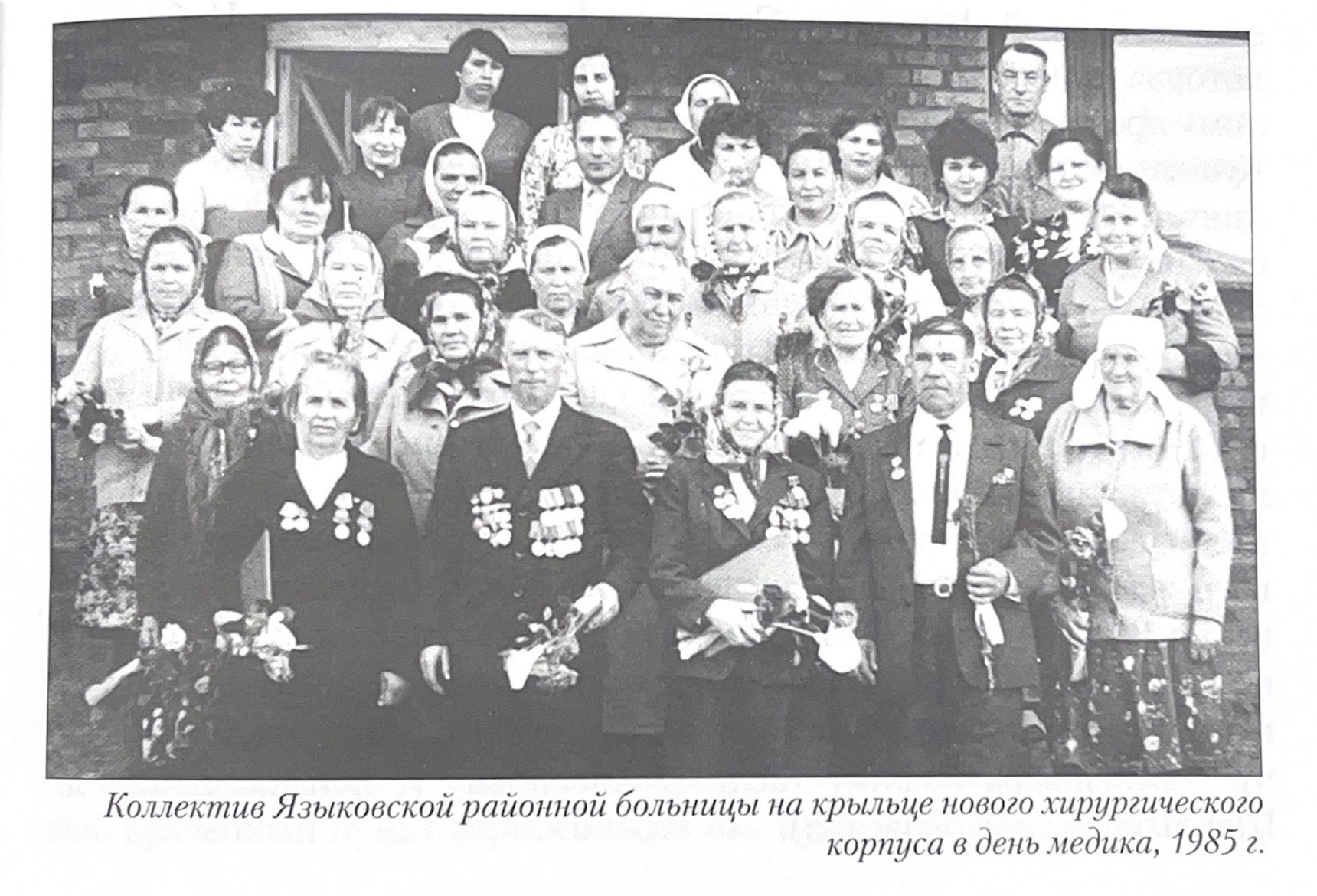 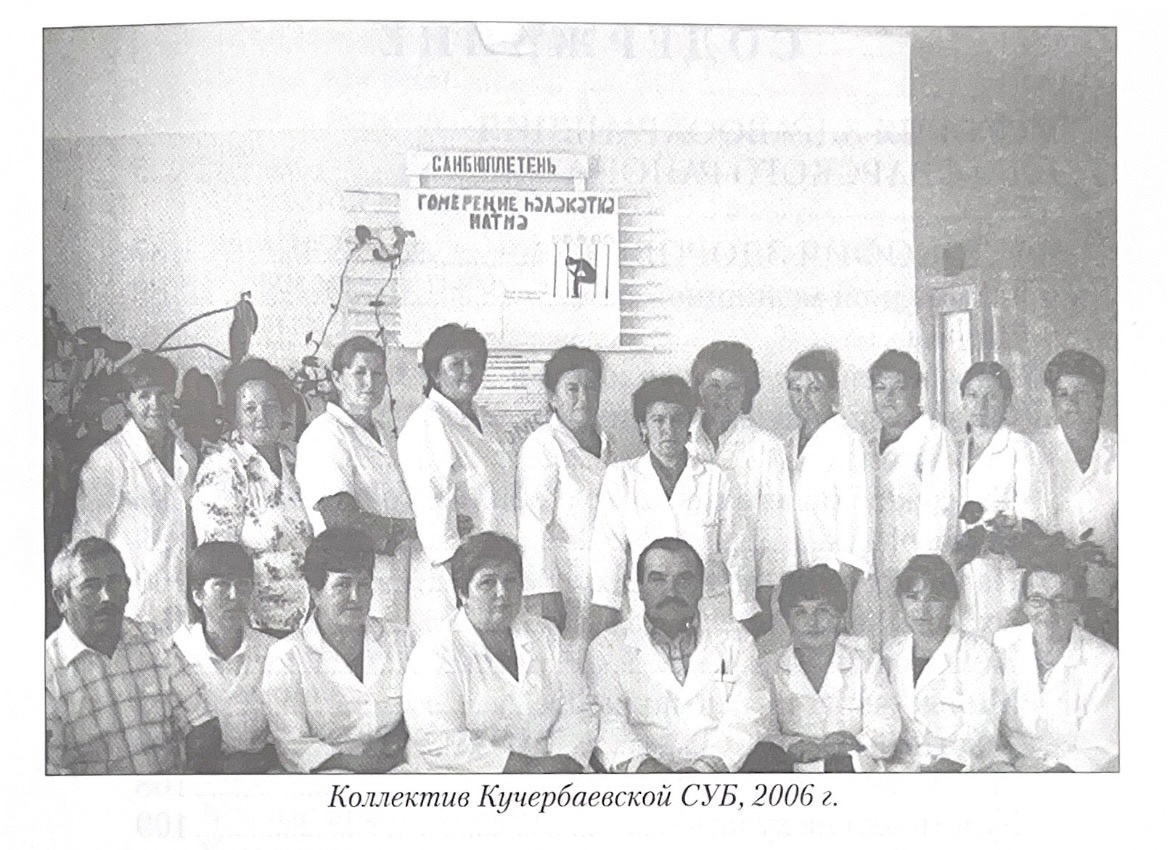 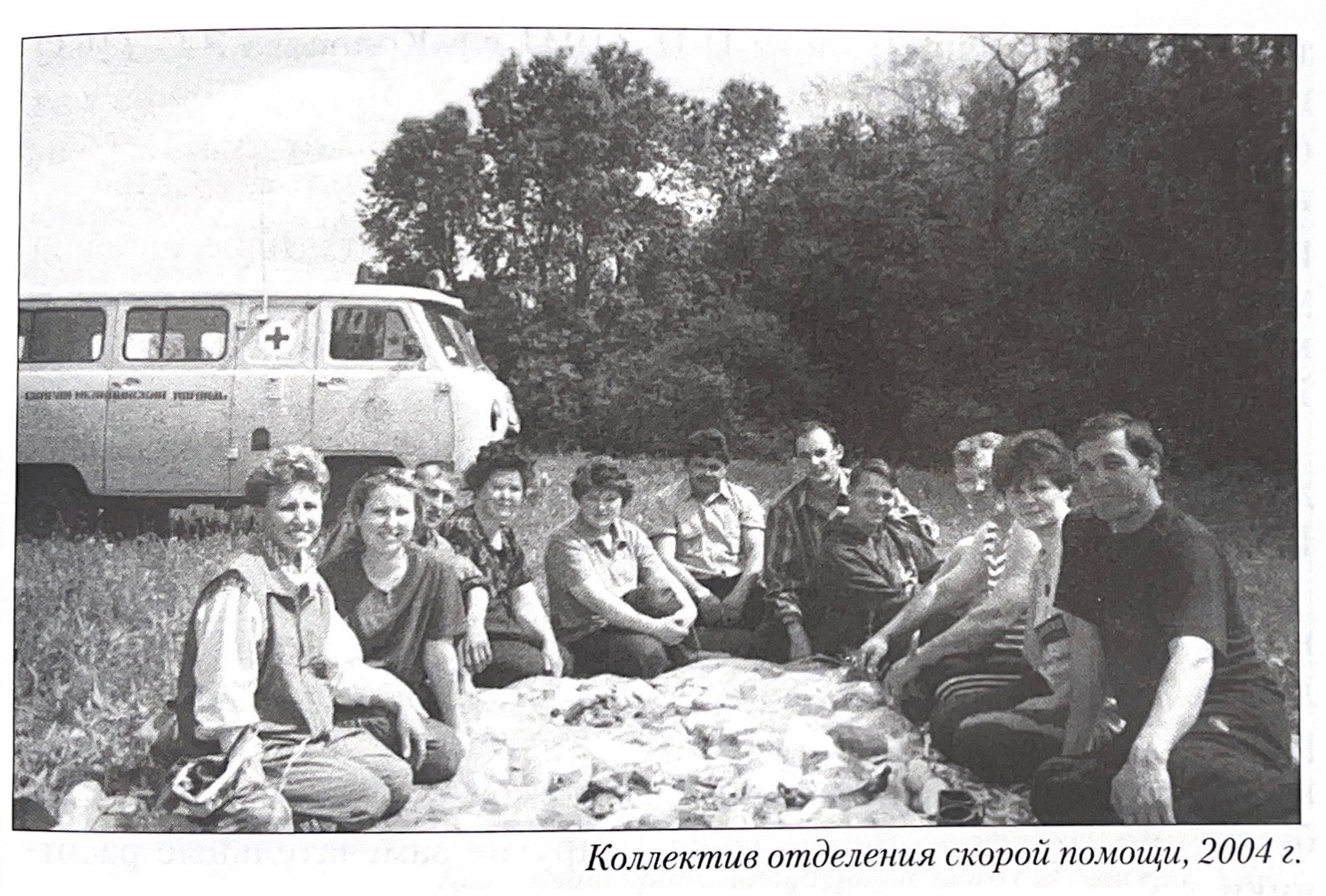 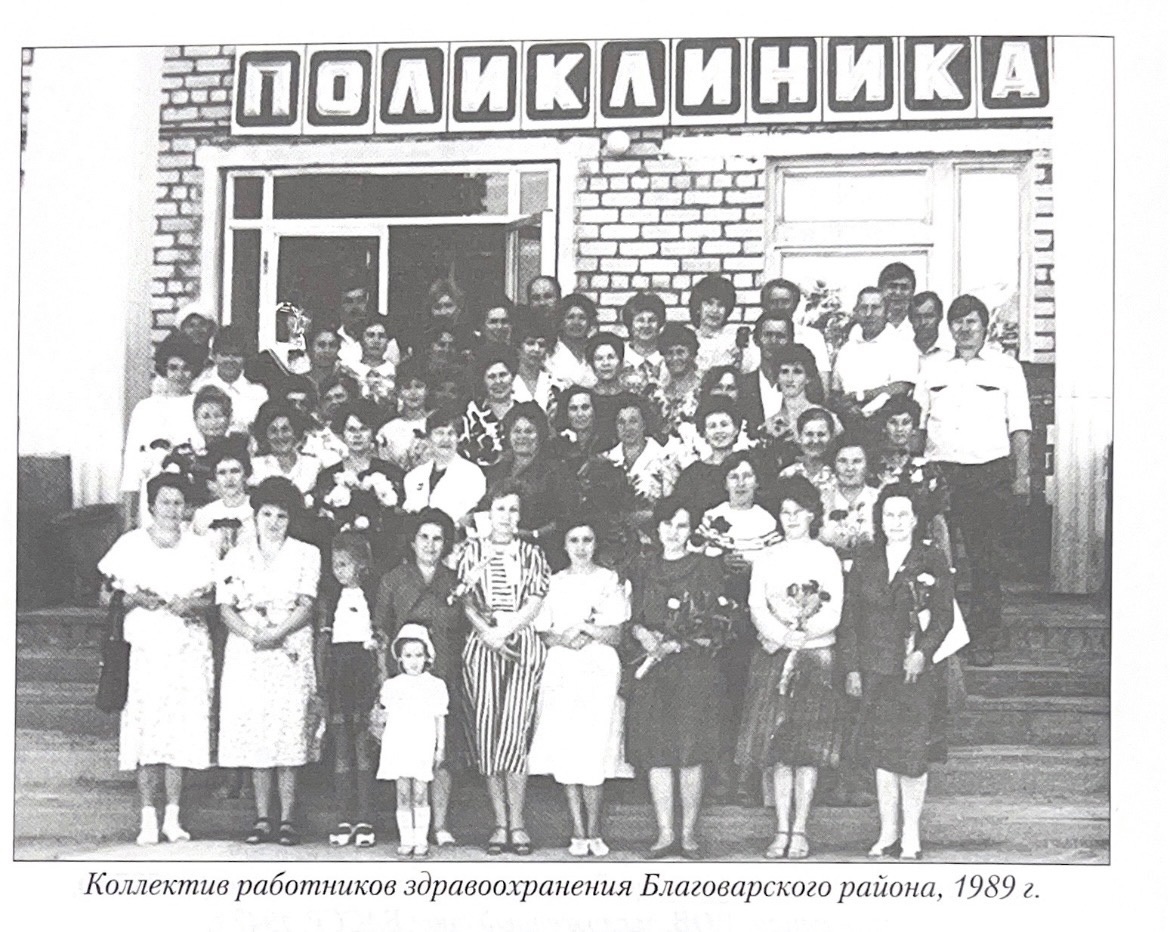 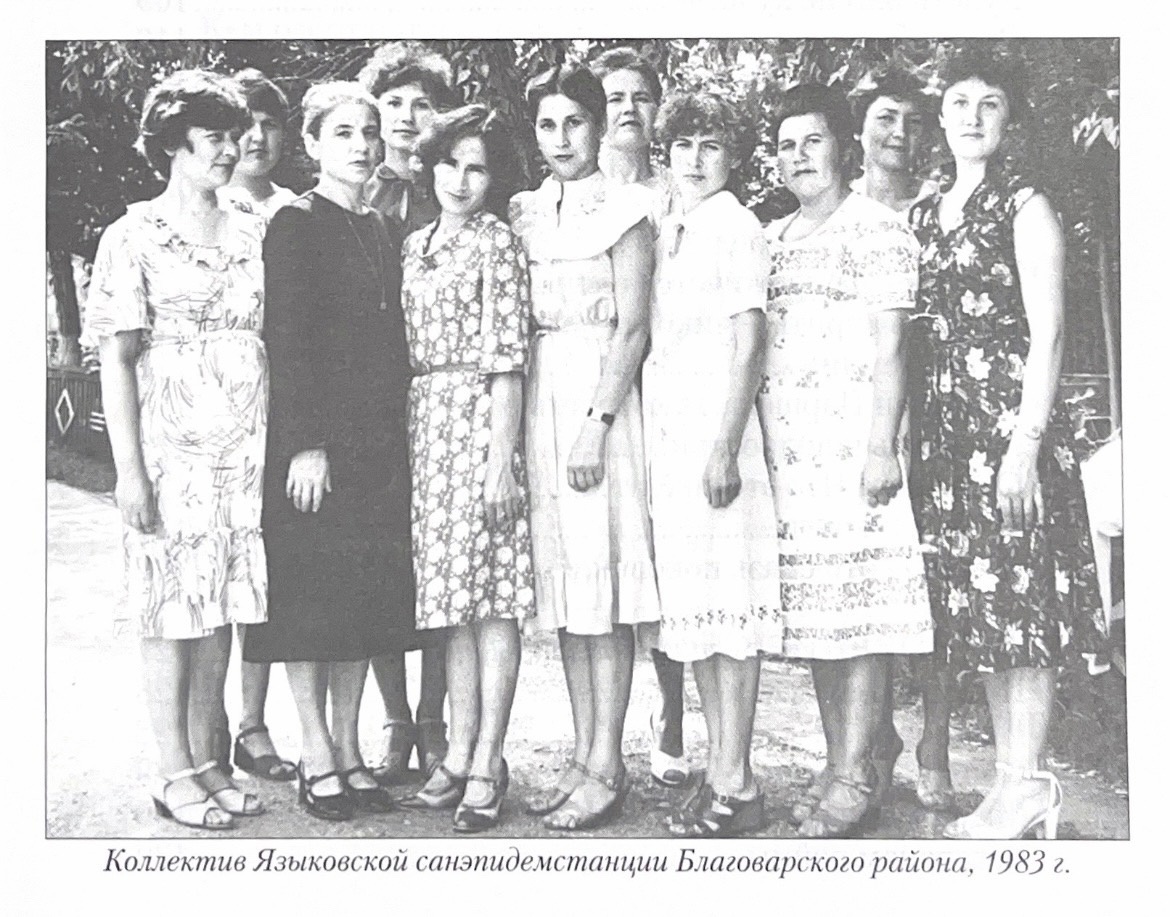 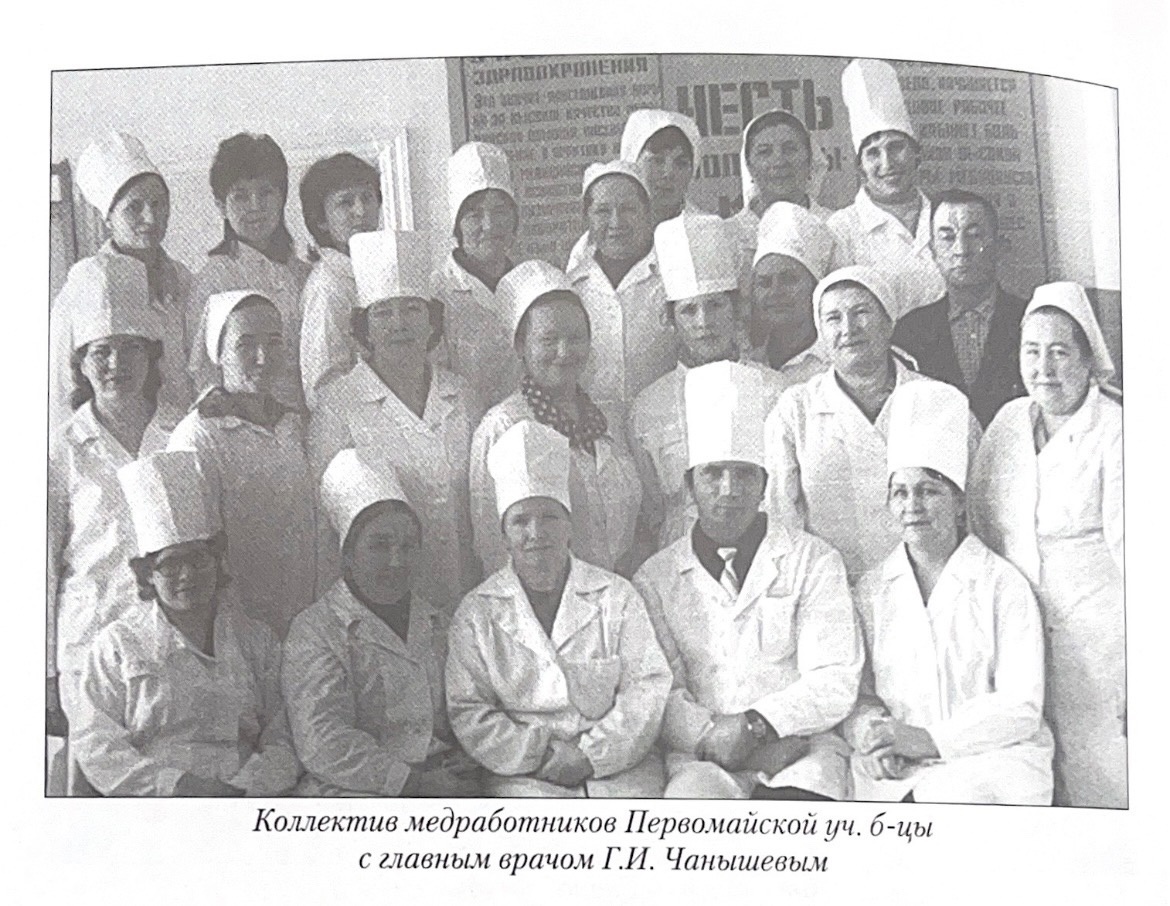 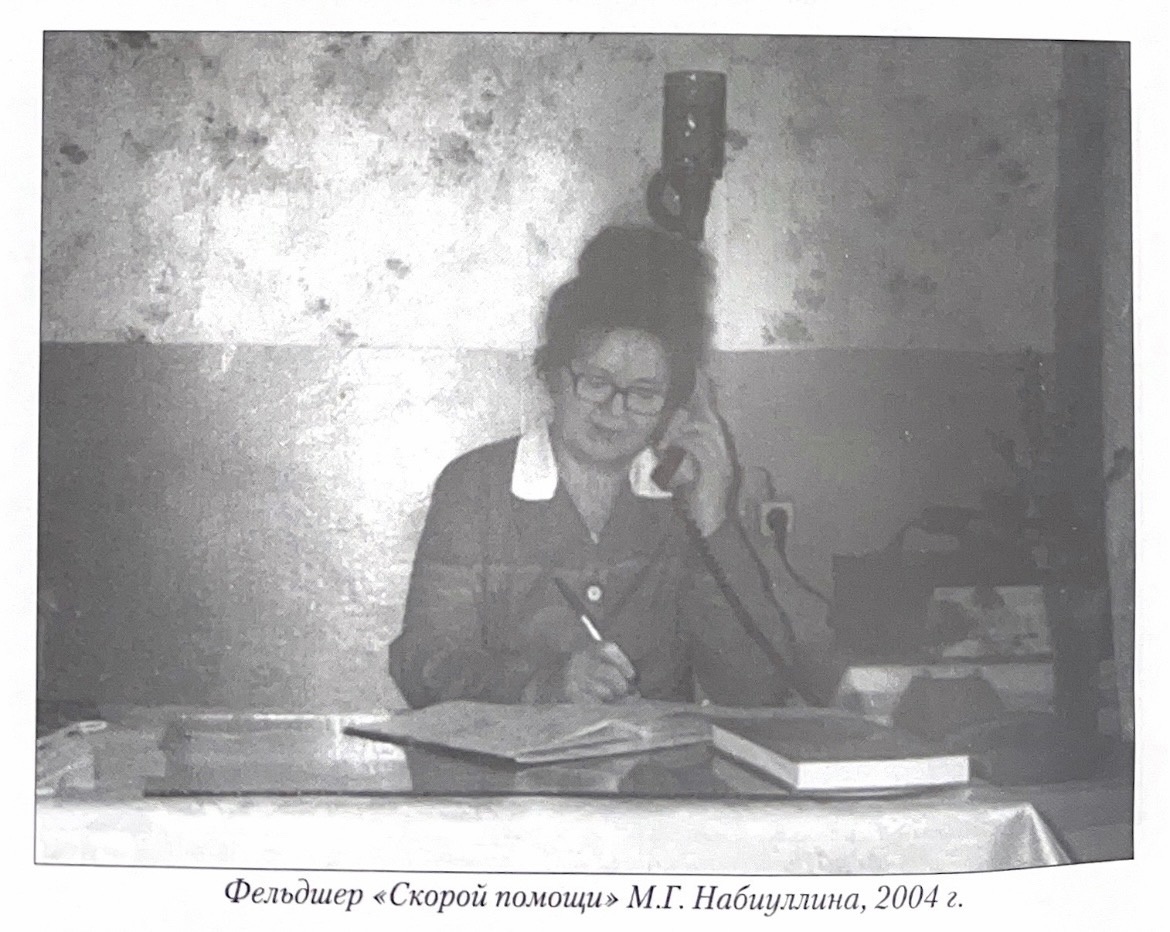 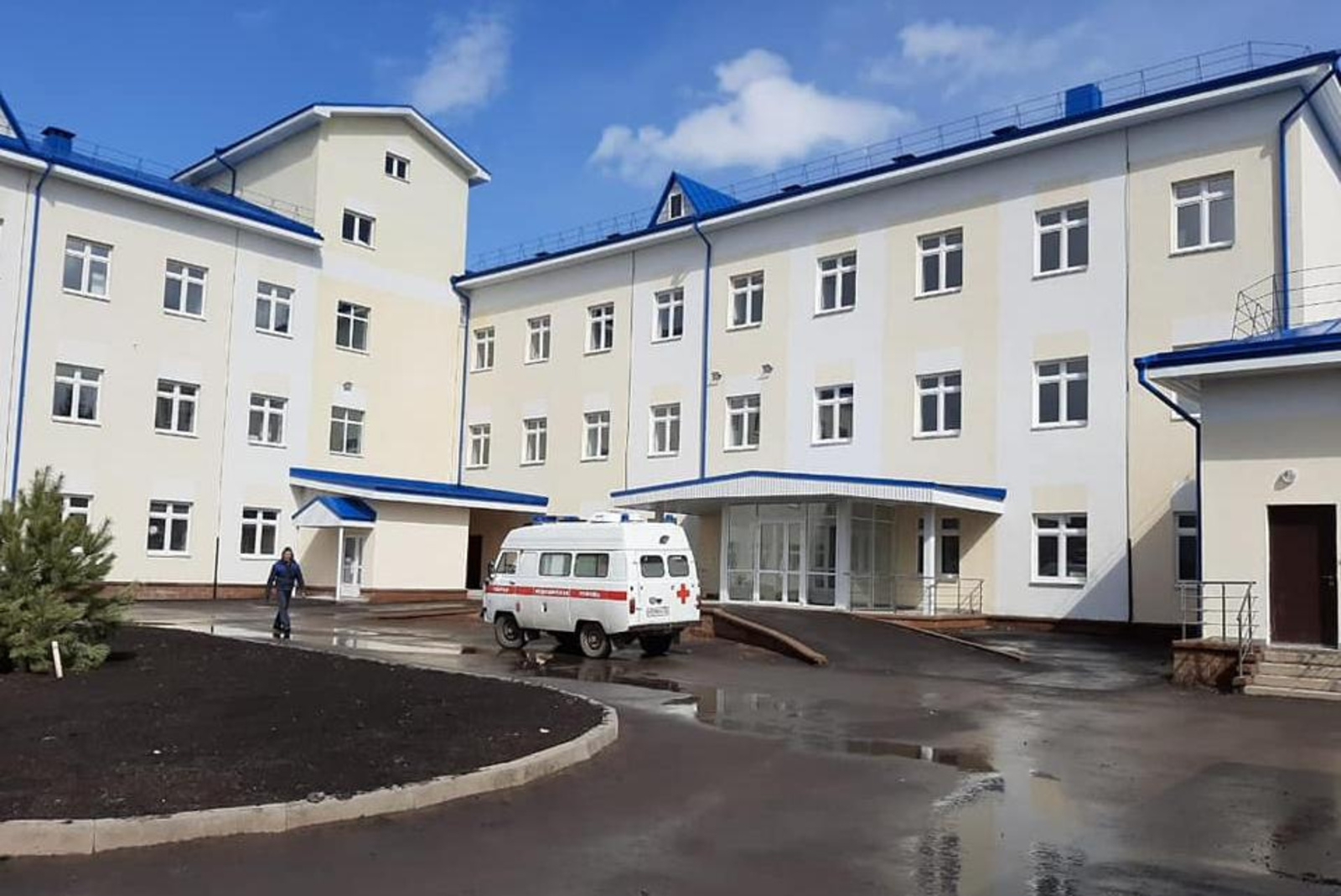 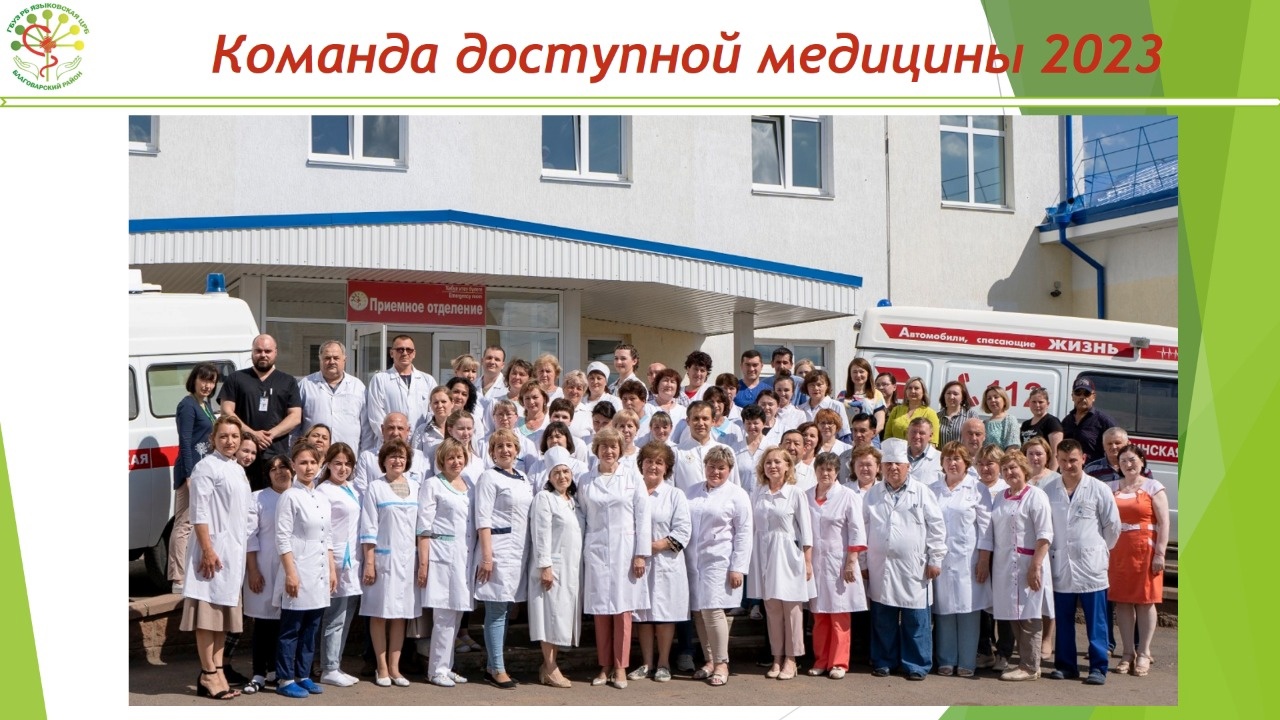 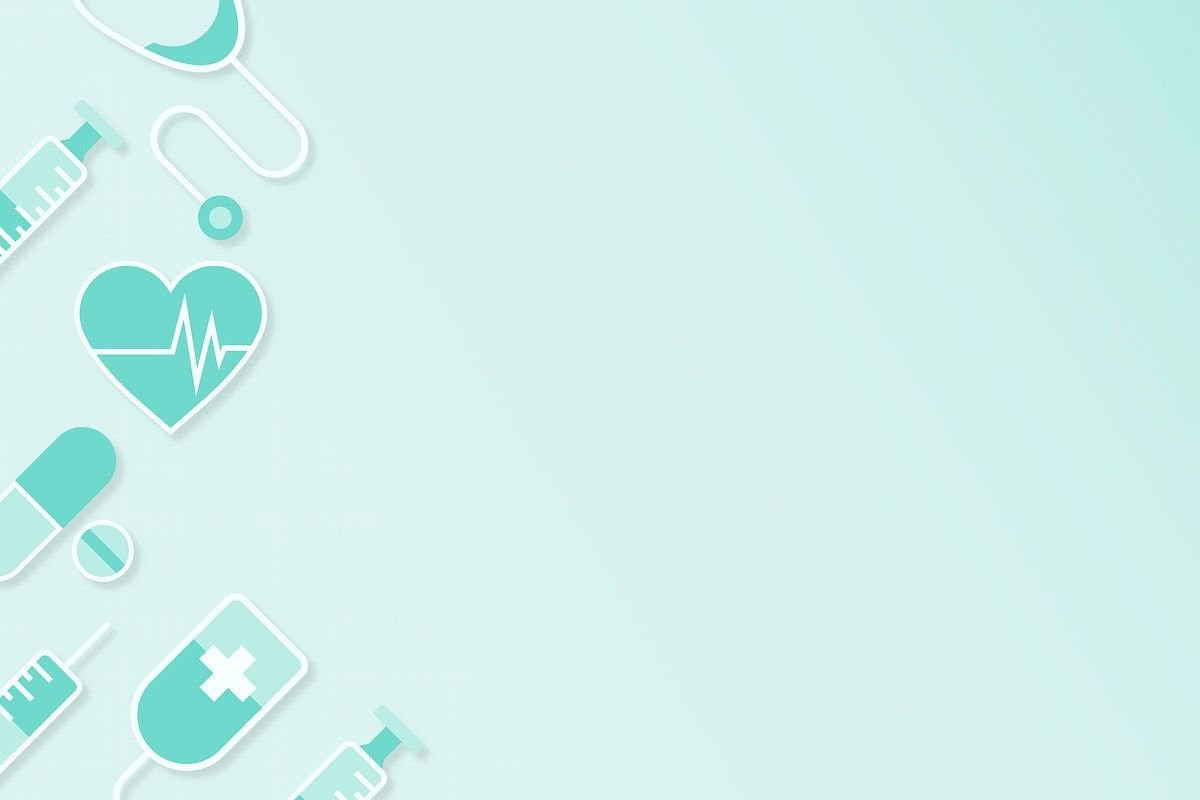 Спасибо
за внимание!